Pile-Face
Parlez en français!  (Full sentences)
One person should not dominate the conversation
Speak the entire time

The goal:  Practice!  Get better and better!  Always say as much as you possibly can.  PVL!
Pile/Face
Qu’est-ce que tu aimes faire?
Qu’est-ce que tu manges?
Qu’est-ce que tu regardes?
Qu’est-ce que tu étudies?
Est-ce que tu finis tes devoirs?
Est-ce que tu choisis le chocolat ou la vanille?
Est-ce que tu rougis souvent?
Est-ce que tu réussis à tes cours?
Est-ce que tu attends souvent tes amis?
Est-ce que tu entends de la musique maintenant?
Qu’est-ce que tu perds souvent?
Qu’est-ce que tu perds rarement?
Est-ce que tu réponds parfois aux questions?
[Speaker Notes: What language do you speak?
Which movies do you watch?
Which music do you listen to?
Which songs do you sing?
What do we study?
What do we like to do in class?
What do we hate to do in class?
What do you eat for dinner?
Where do you travel?
Where do you work?
Where do you ski?
What do you like to do?
What do you like to give as a gift?]
French 2
SWBAT:  use expressions of avoir, discuss things they DO
Connectez quatre
Il réussit
On perd
Il rougit
Tu vieillis
Je perds
Je maigris
On finit
Tu réfléchis
Je choisis
Info-gap
Quelqu’un a perdu son agenda.  Posez et répondez aux questions pour compléter son agenda.  Ensuite, trouvez l’identité de la personne.

Qu’est-ce qu’elle fait à 7h00?
7h00  |  Manger le petit déjeuner:   
Elle mange le petit-déjeuner

If you do everything properly, you can use the clues to figure out who the agenda belongs to.
Elle mange le petit-déjeuner
[Speaker Notes: Someone lost her agenda.  Ask and answer questions in order to complete her agenda.  Then, find the identity of the person.

What does she do at 7:00?
7:00 | To eat breakfast
She eats breakfast]
Décrire, dessiner, deviner / Passez le papier
Ecrivez une phrase
Passez le papier
Dessinez la phrase
Pliez le papier pour couvrir la phrase
Passez le papier
Ecrivez une phrase pour représenter le dessin
Pliez le papier pour couvrir le dessin
Passez le papier
Dessinez la phrase
Pliez le papier pour couvrir la phrase
Etc…
[Speaker Notes: Write a sentence
Pass the paper
Draw the sentence
Fold the paper in order to cover the sentence
Pass the paper
Write a sentence to represent the drawing
Fold the paper to cover the drawing
Pass the paper
Draw the sentence
Fold the paper to cover the phrase
Etc.]
Imaginez…
Comment tu t’appelles?
Quel âge as-tu?
Est-ce que tu finis tes devoirs?
Qu’est-ce que tu attends?
Qu’est-ce que tu entends?
Qu’est-ce que tu aimes faire?
Qu’est-ce que tu détestes faire?
Qu’est-ce que tu manges?
Quelle musique est-ce que tu aimes?
Quel films est-ce que tu aimes?
Etc.
							POURQUOI?!
Ton visage ici
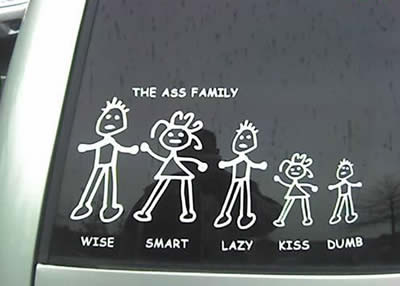 [Speaker Notes: What is your name?
How old are you?
What do you like to do?
What do you hate to do?
What do you eat?
What do you not eat?
What music do you like?
What movies do you like?]
Sentence extending.